Ombyggnation Lillbrogatan-Hamngatan
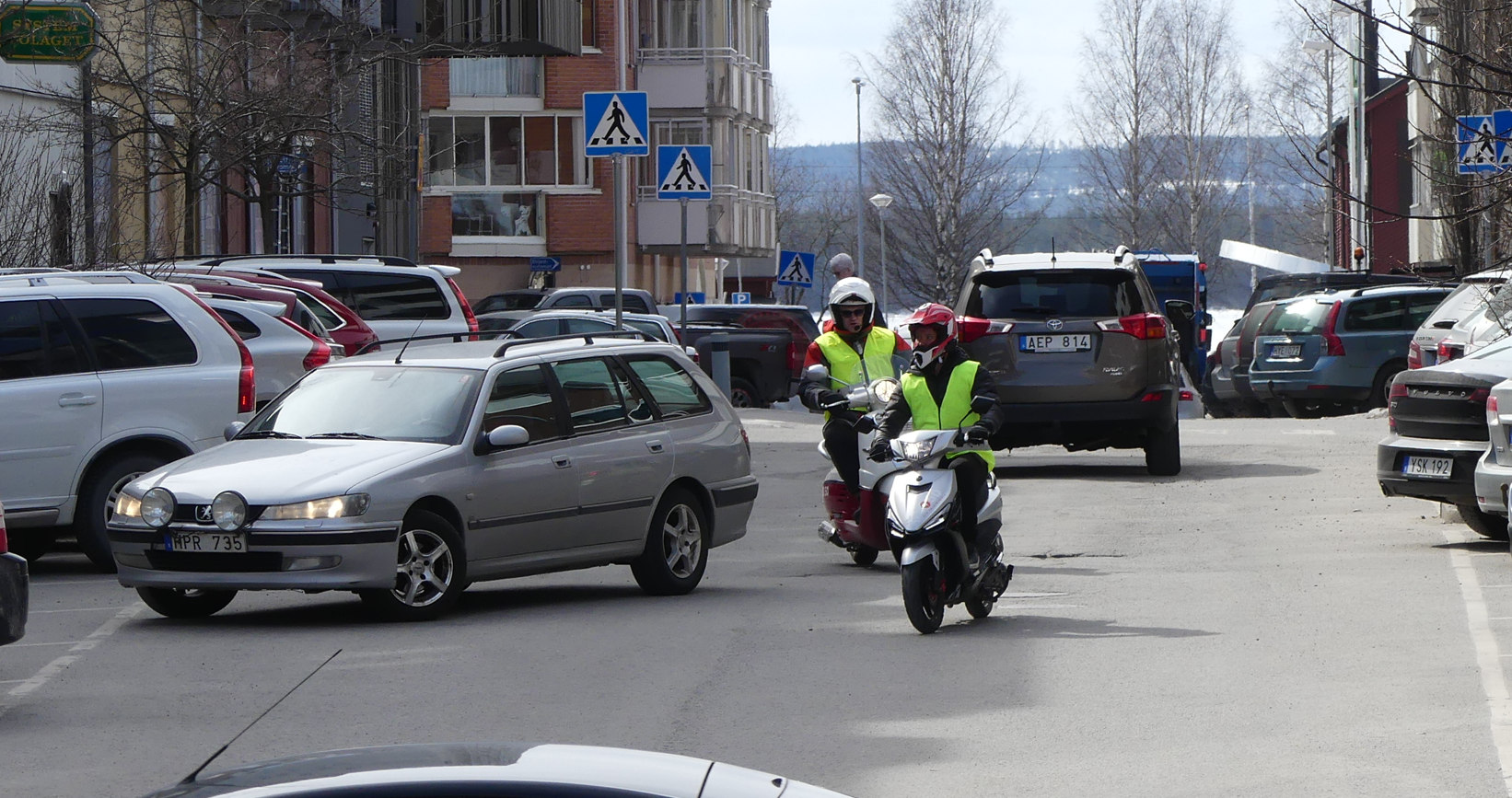 Grunder till ombyggnation
Foton
Effekt
Utformning
Parkeringsfrågan
Omvärldsspaning
Tidplan
Frågor / Synpunkter
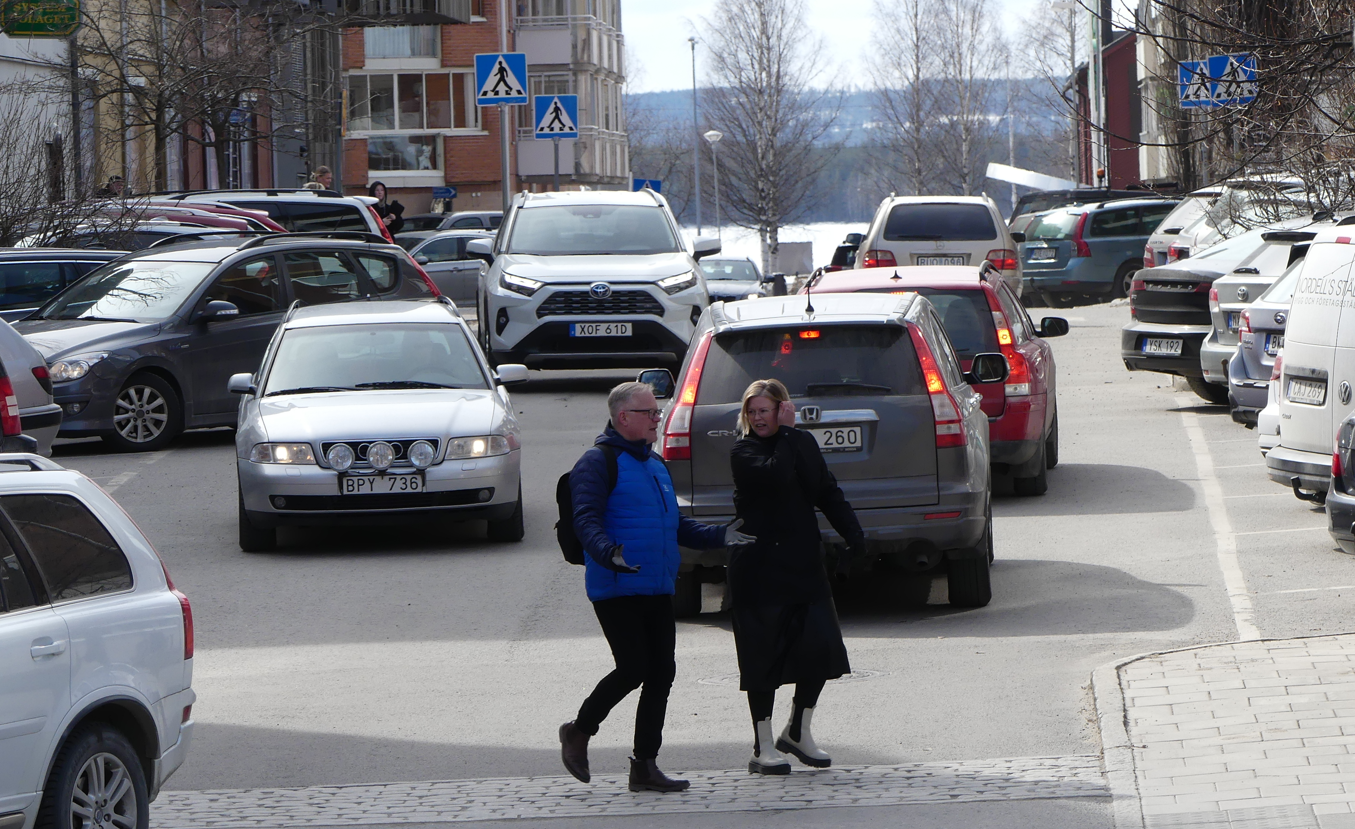 Grunder till ombyggnation
Foton
Effekt
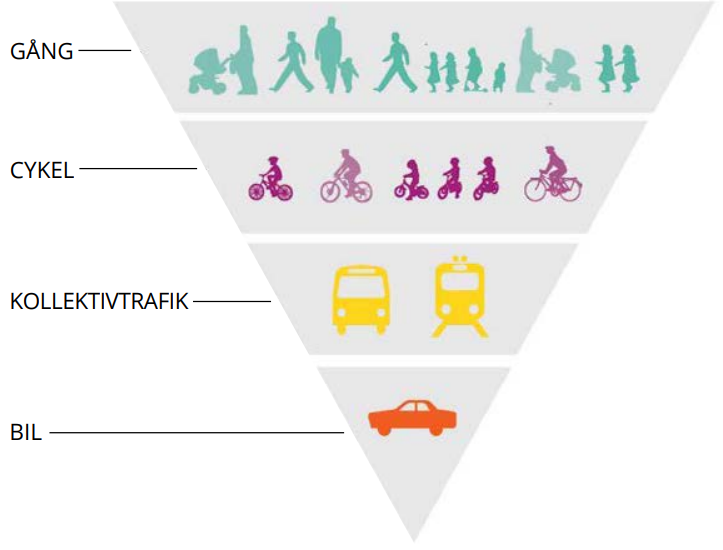 Gaturum - Livsrum
Trivsammare miljö
Attraktivare stadskärna
Renare luft
120 st nya cykelparkeringar
Tryggare och säkrare för oskyddade trafikanter
Drift och underhåll
Färre parkeringar
Illustration av Prioritetsordning mellan transportslagen
Utformning
Styrande dokument samt andra stödjande dokument
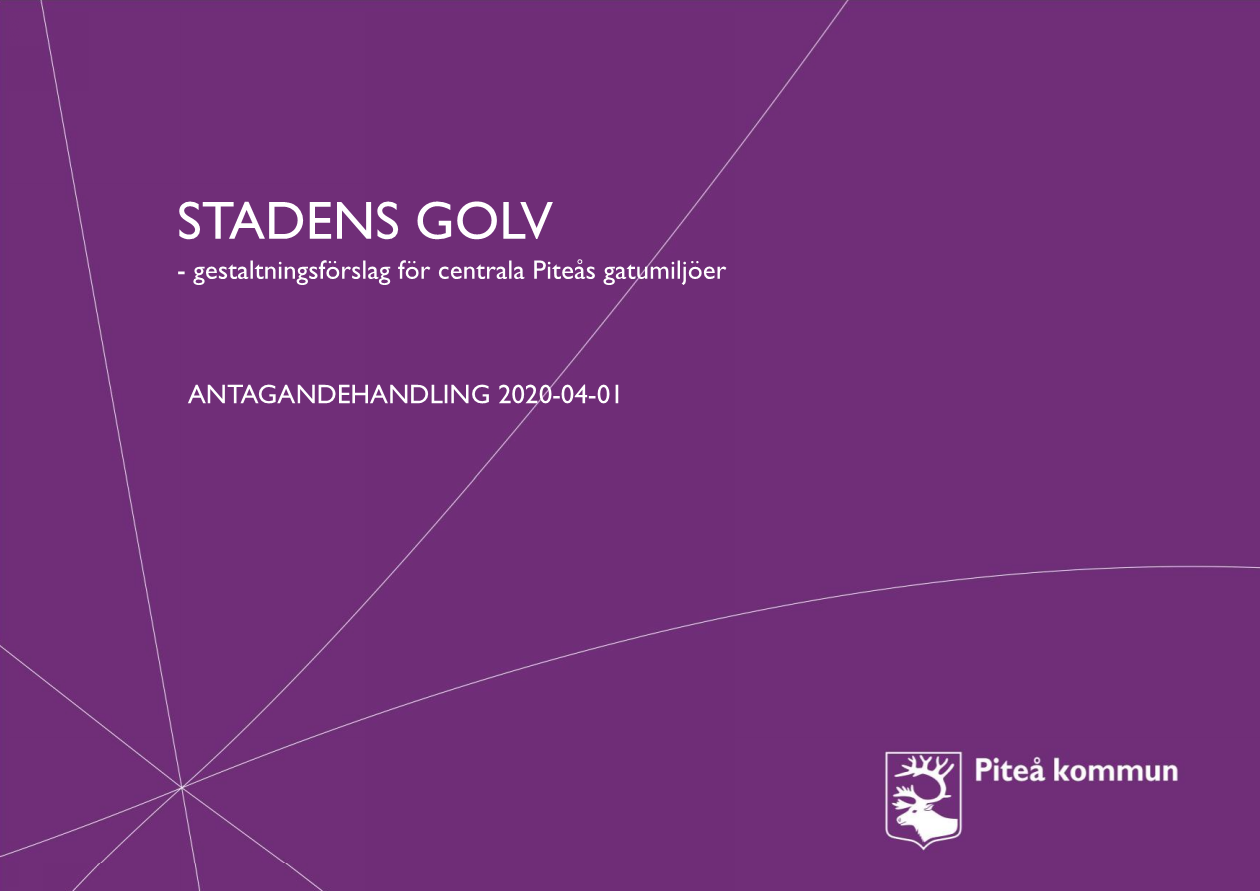 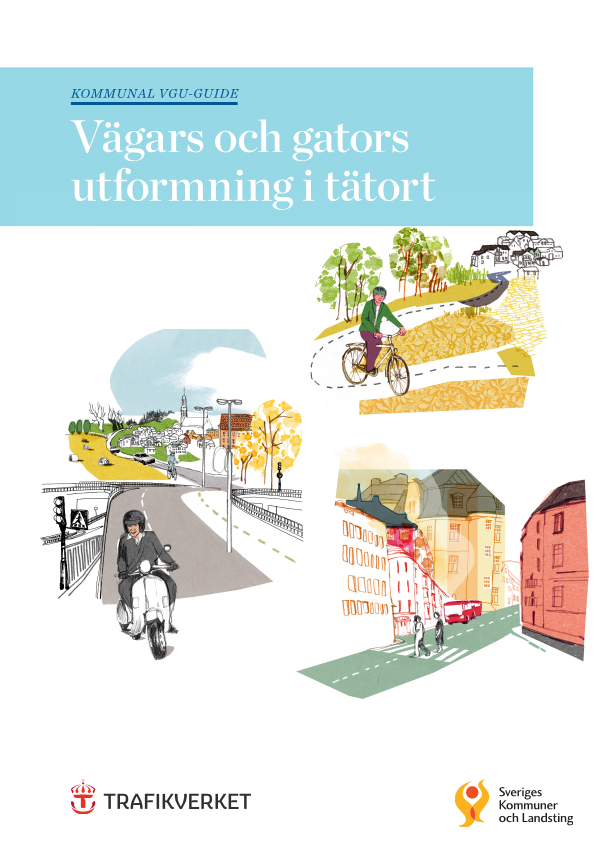 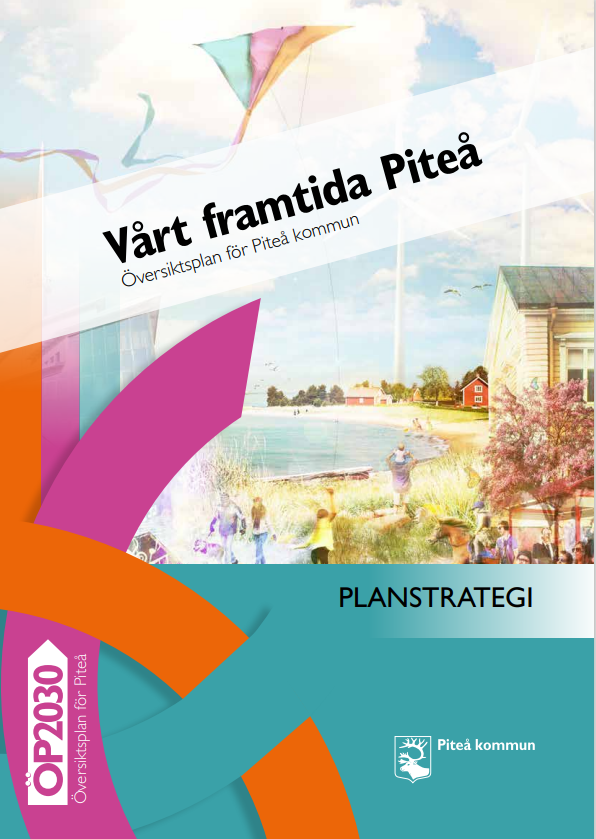 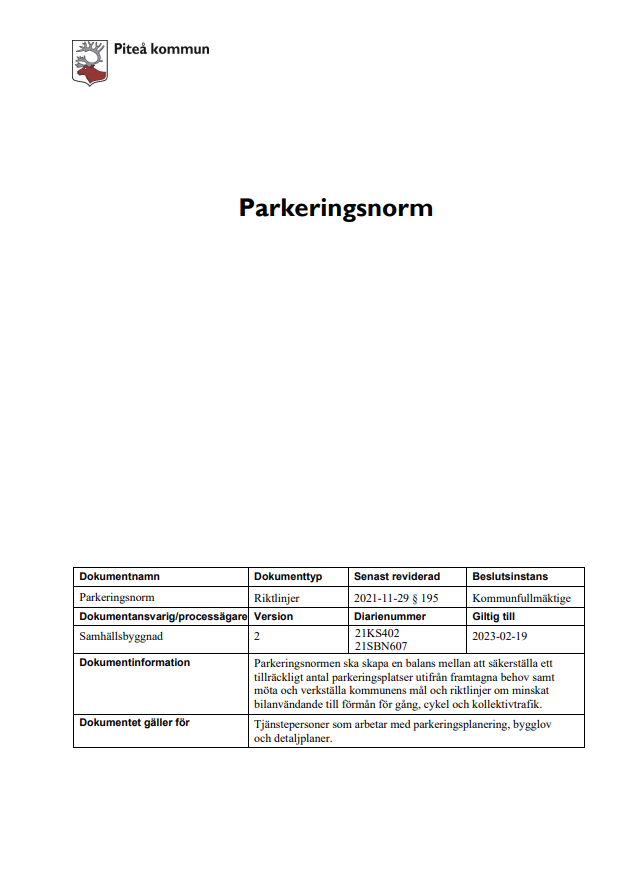 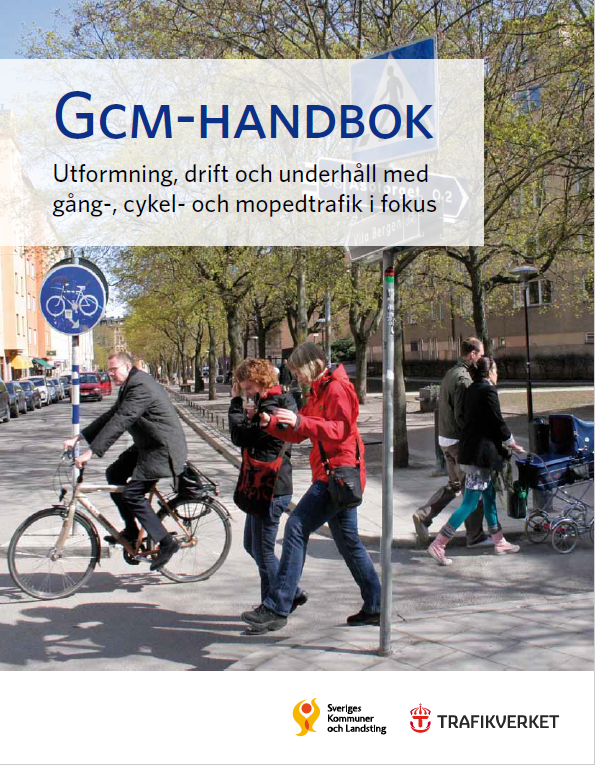 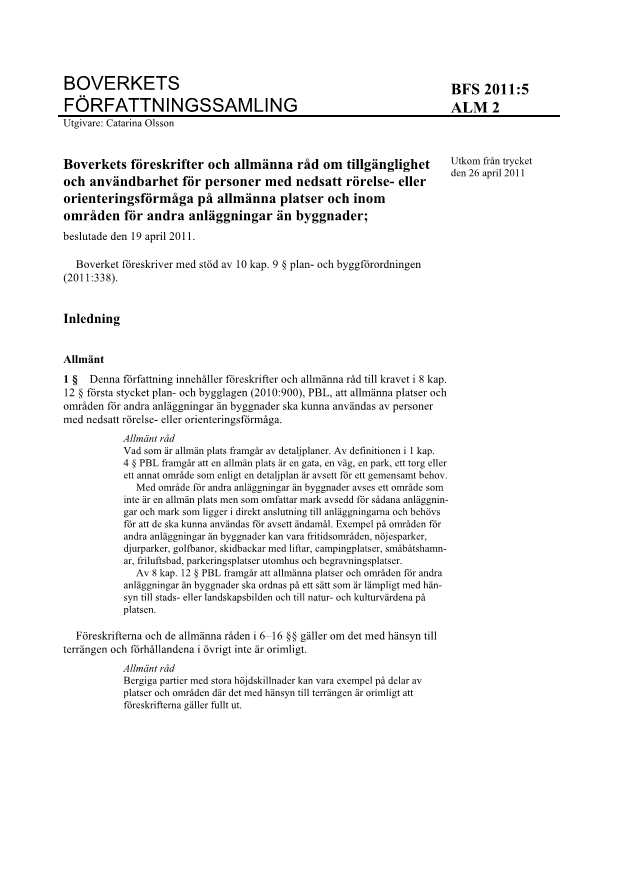 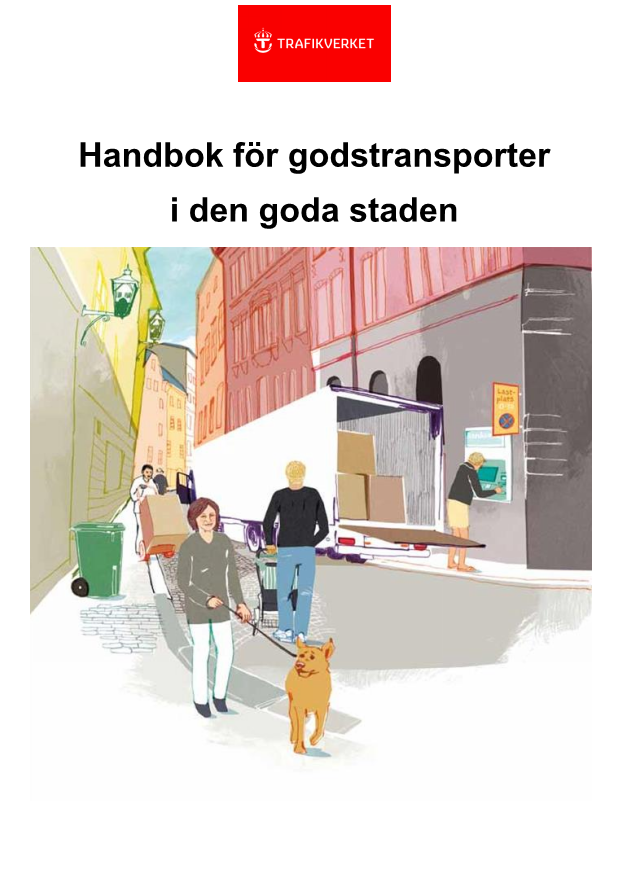 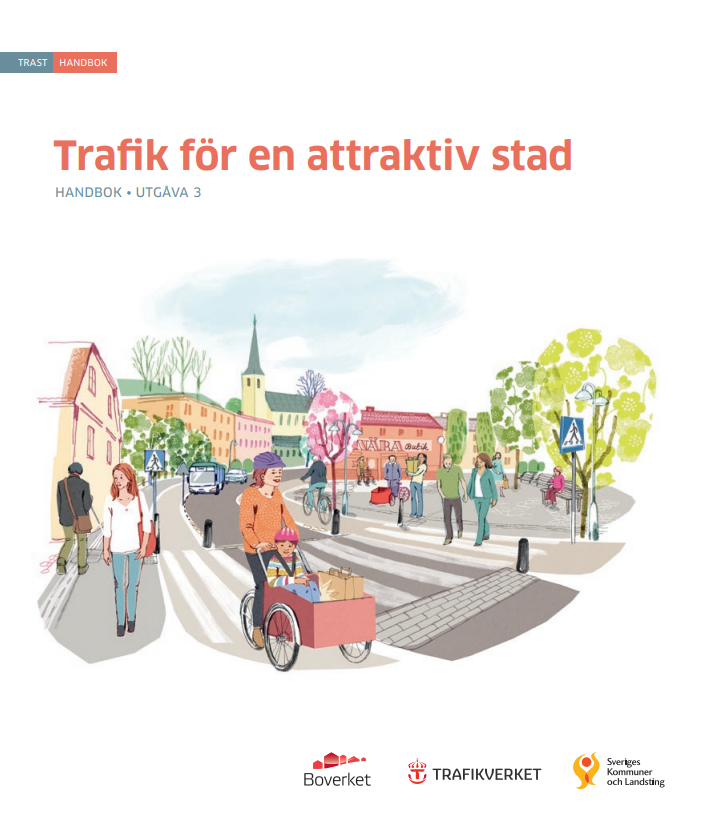 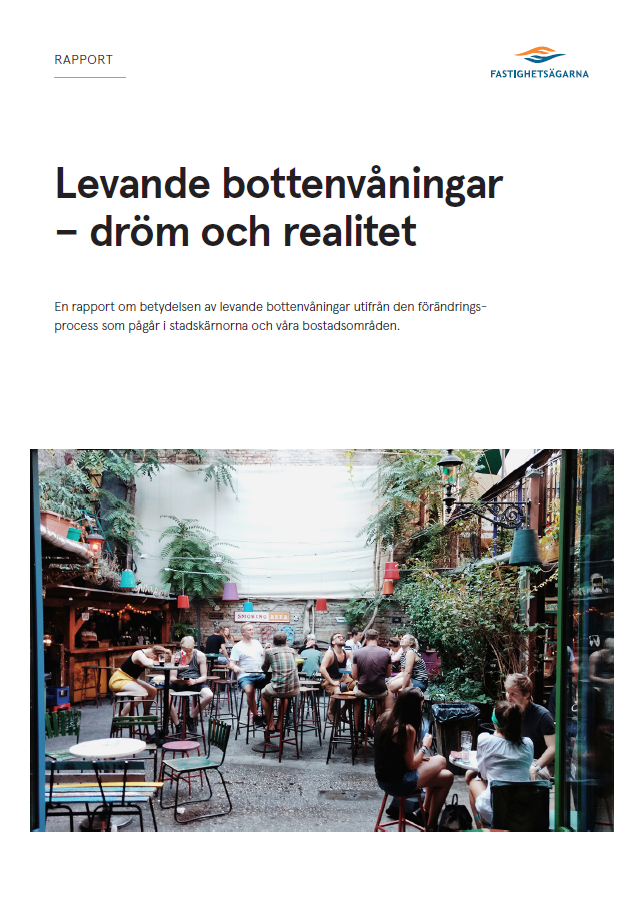 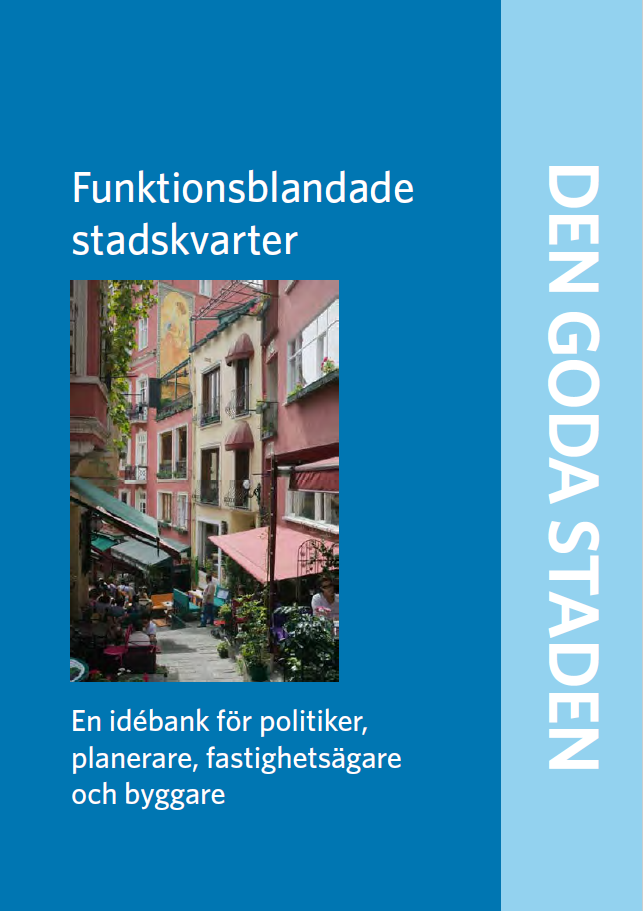 Stadens golv
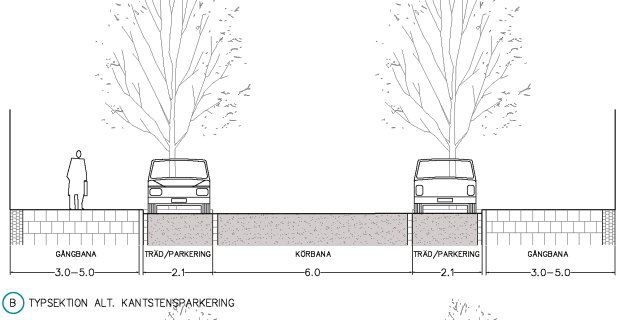 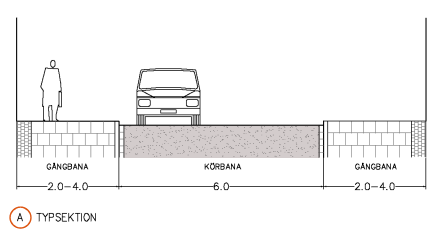 Hamngatan
Lillbrogatan
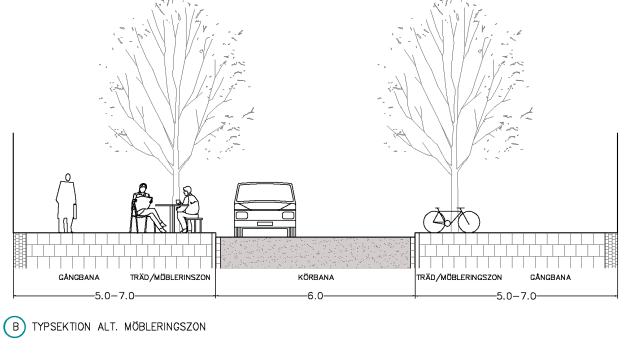 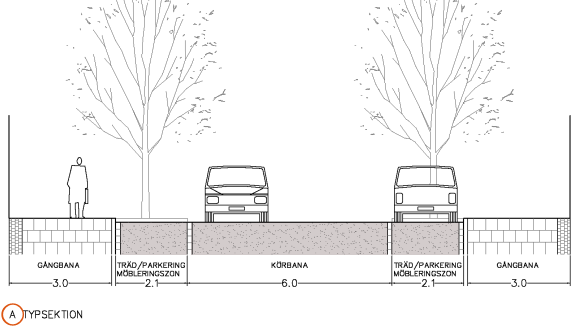 Prästgårdsgatan
Lillbrogatan
Parkeringsfrågan
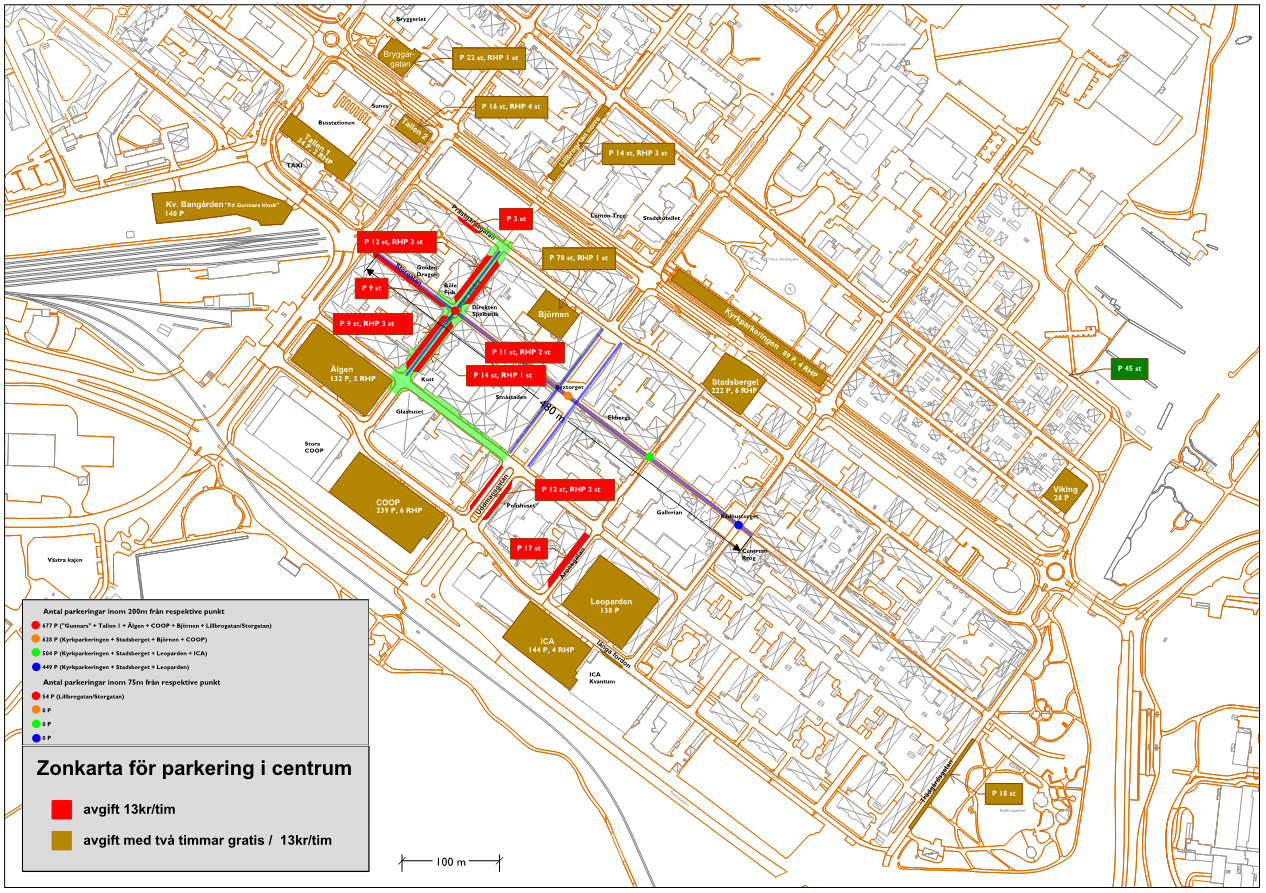 Omvärldsspaning
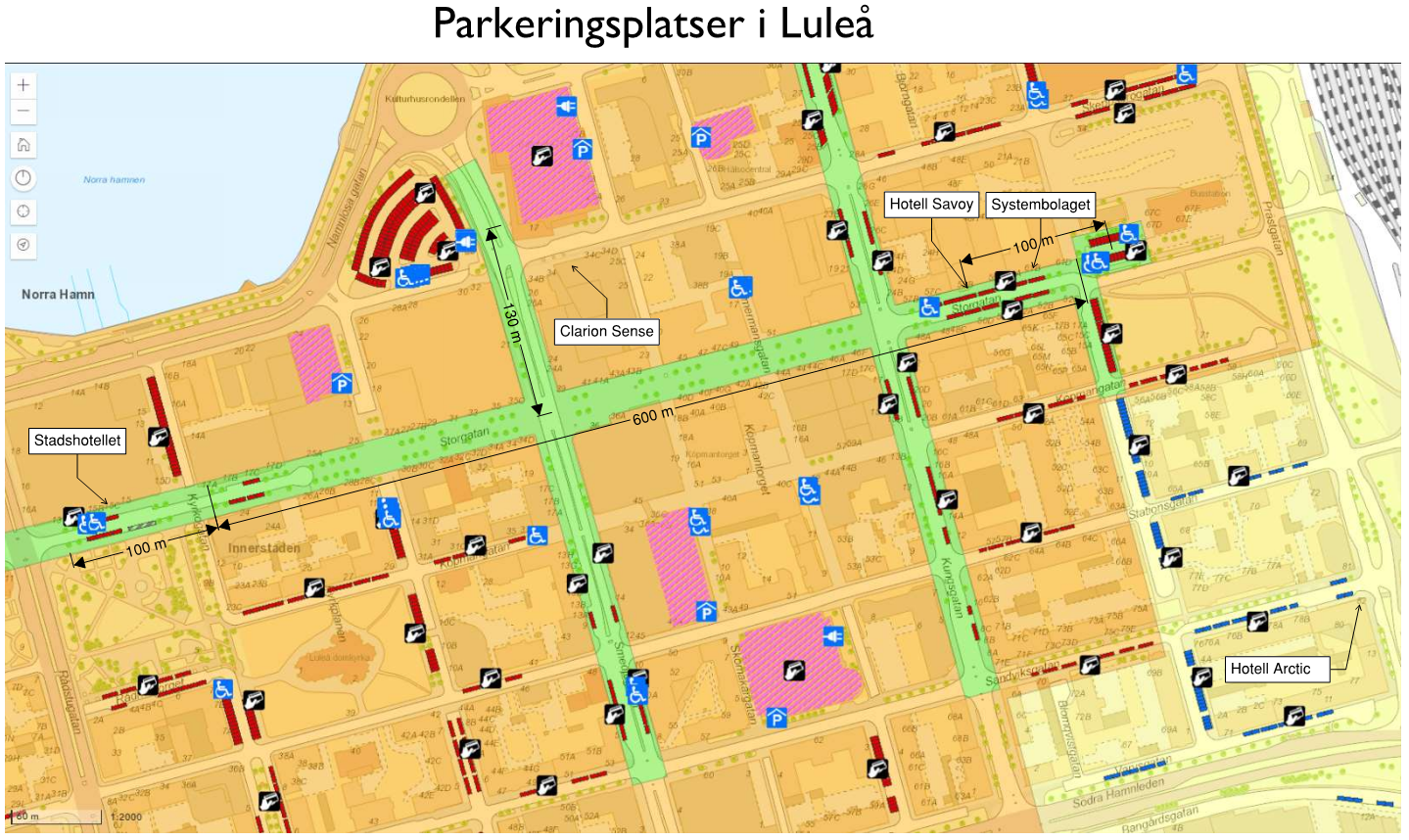 Tidplan
Samråd maj - juni 2022
Projektering juni - nov 2022
Presentation av framtagna handlingar okt 2022
Upphandling dec 2022 – jan 2023
Ombyggnation maj – okt 2023
Frågor / synpunkter